Звуки Ы-И
Подготовила учитель-логопед
МБДОУ № 137 г. Ростова-на-Дону
Передриенко Светлана Николаевна
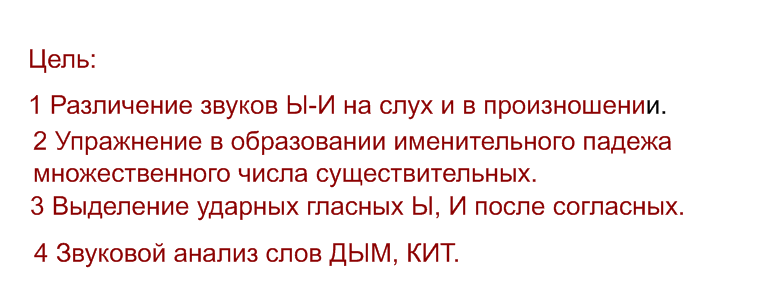 Вспомним знакомые гласные звуки и буквы.
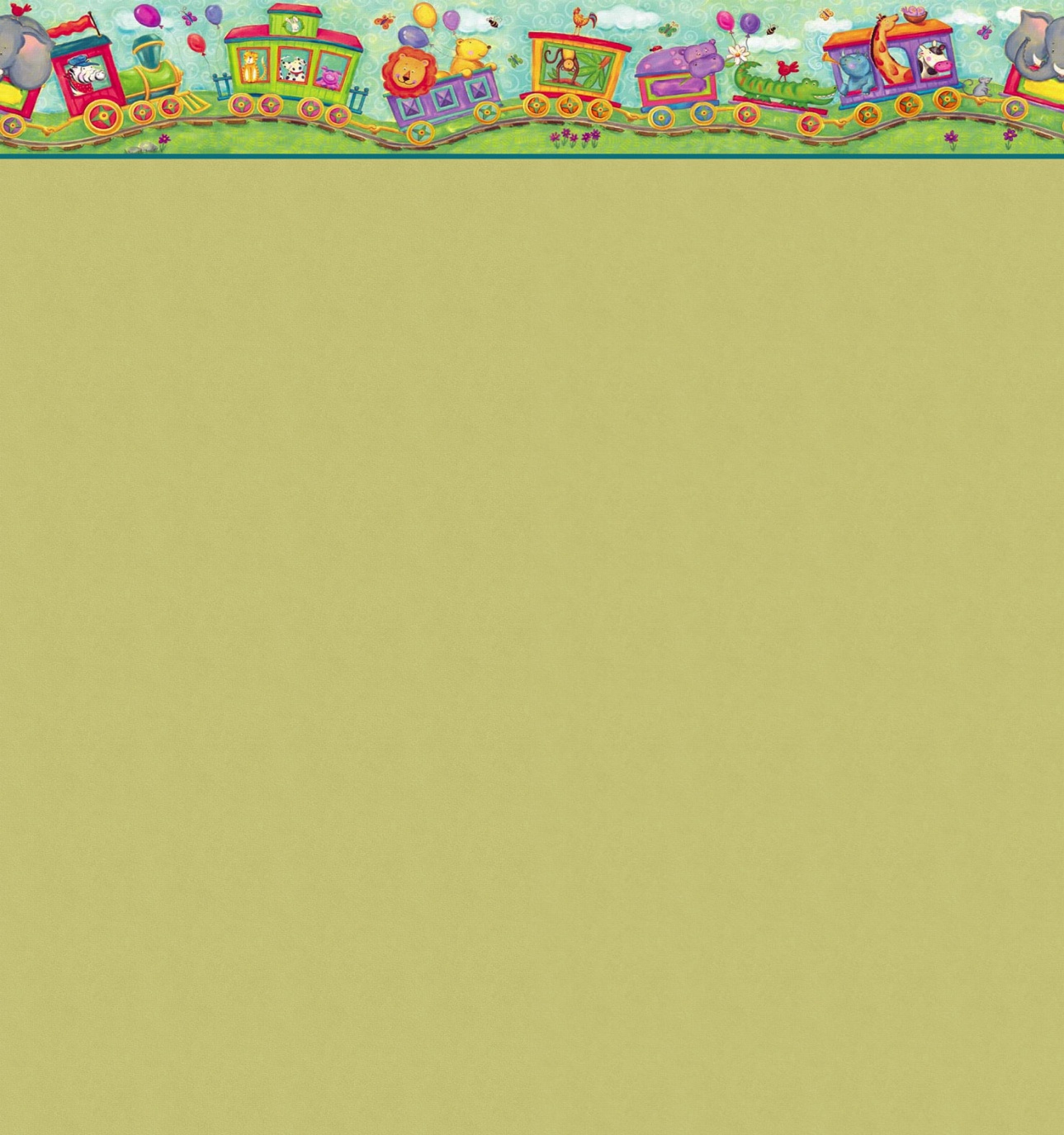 ГЛАСНЫЕ  ЗВУКИ
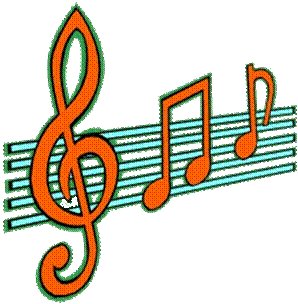 можно пропеть
А
У
Ы
О
И
Узнать гласные звуки по беззвучной артикуляции
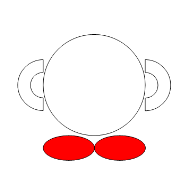 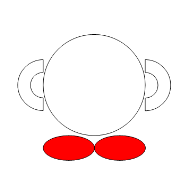 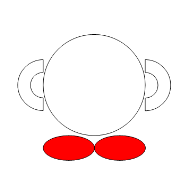 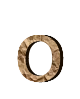 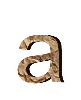 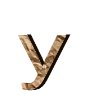 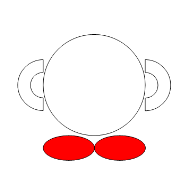 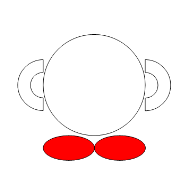 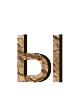 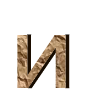 Выделение ударного гласного
БАНТЫ, ТЫКВА, КНИГА, УСЫ,  ОЧКИ.
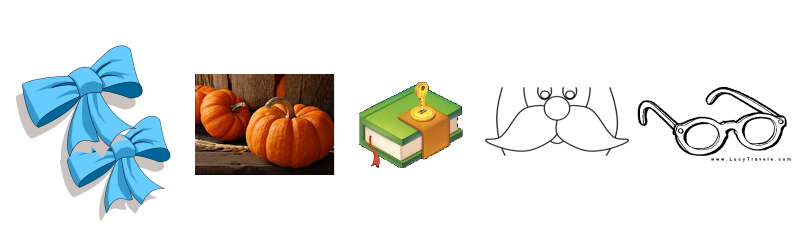 Дать характеристику звукам Ы-И
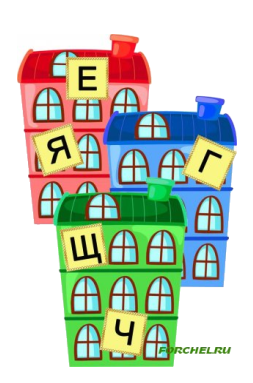 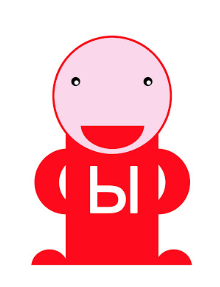 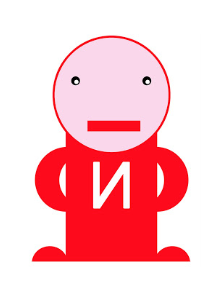 Воспроизведение слоговых рядов
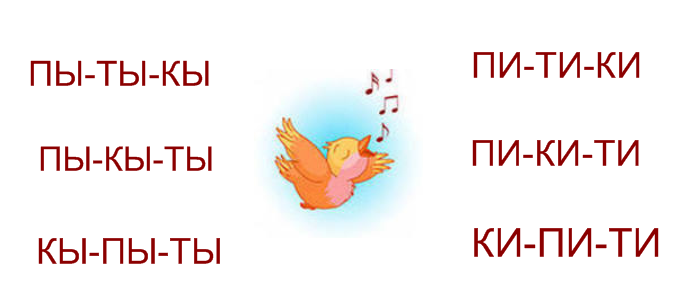 Игра «Наоборот»
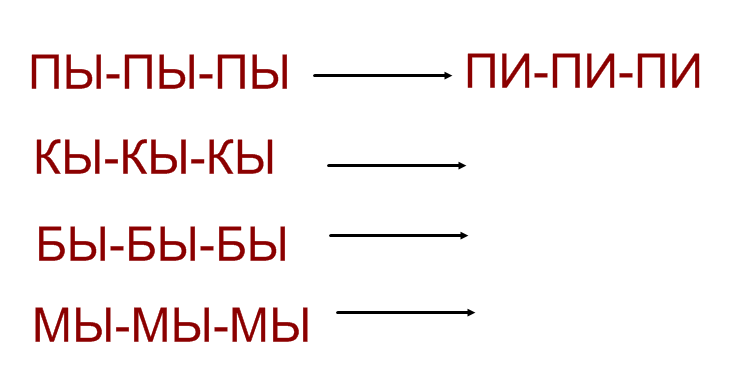 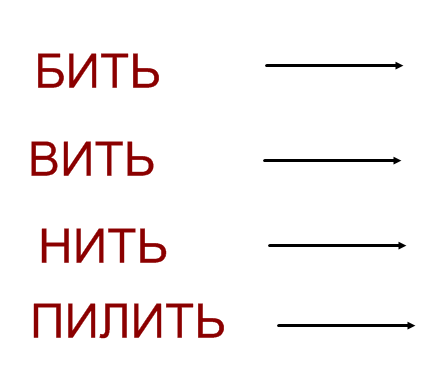 Игра "Один-много"
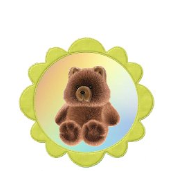 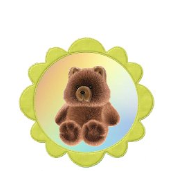 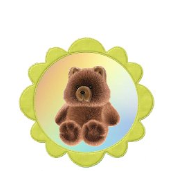 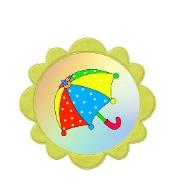 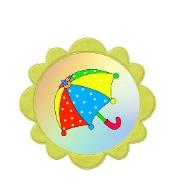 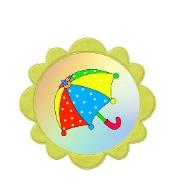 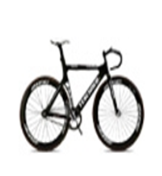 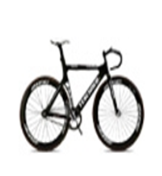 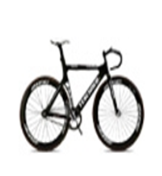 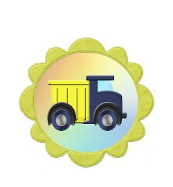 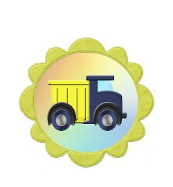 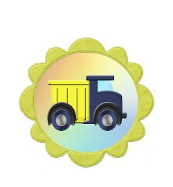 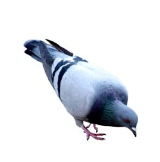 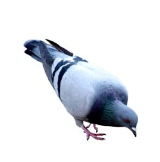 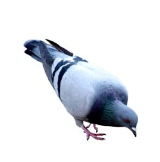 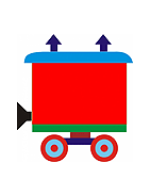 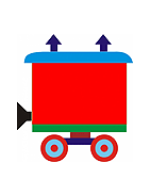 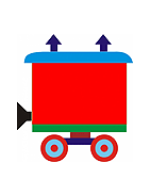 Помоги Инне собрать предметы со звуком Ы.
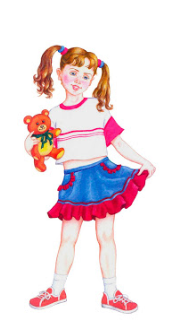 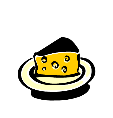 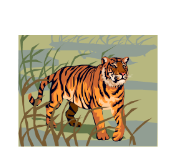 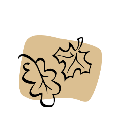 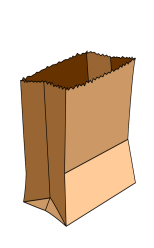 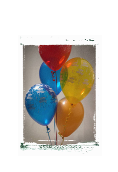 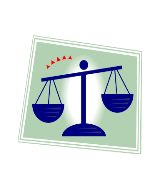 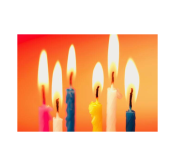 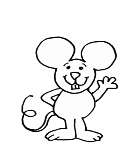 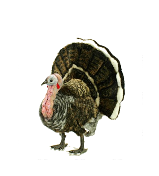 Инна
Послушай и подбери нужное слово:
Я в походе …(был),
            В барабан я …(бил).
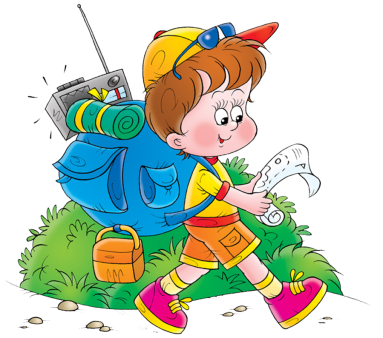 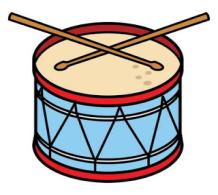 Волк в долине…(выл),
           Я верёвки…(вил).
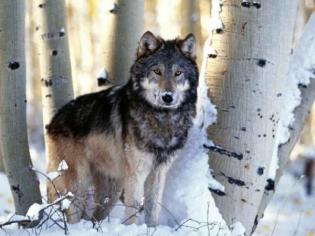 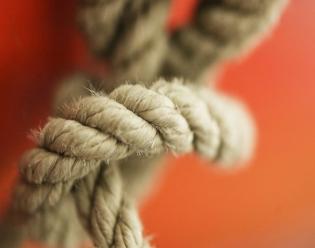 Малыш был ...(мил),
            Он руки мылом …(мыл).
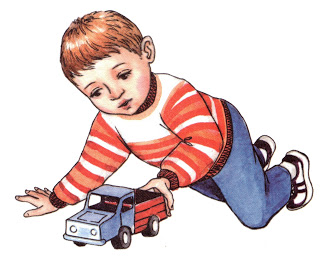 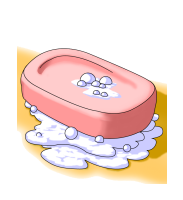 Звуковой анализ слов
ДЫМ
К И Т
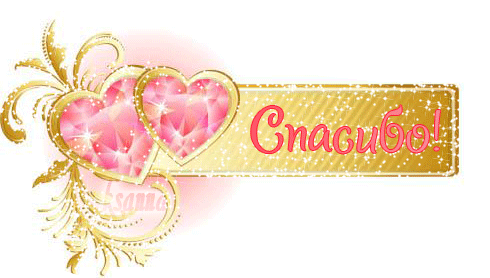 Источники:
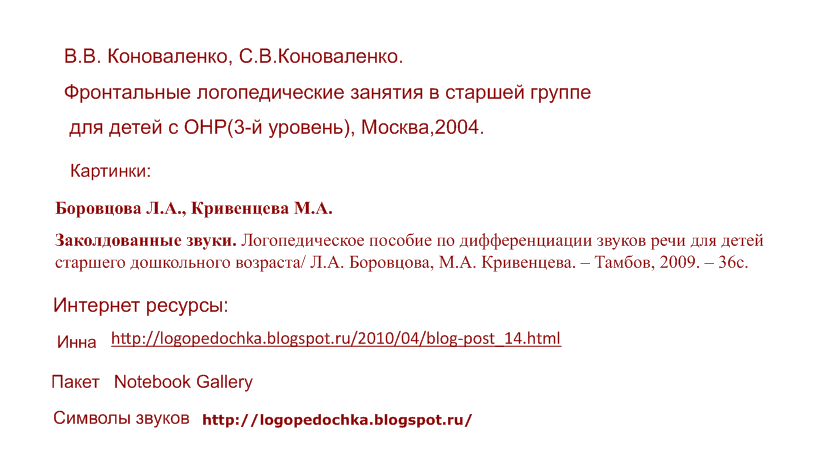 Источники
Лопухина И.С.
 Логопедия, 550  занимательных упражнений для развития речи: Пособие для логопедов и родителей.- М.: Аквариум, 1995.